SEMINÁRIOS INTEGRADOS DE BIOLOGIA II
Prof. Marcelo Motokane
A Disciplina
Envolve a relação da Biologia com outras áreas do conhecimento
Atividades
Prévia do tema
Supervisões (opcionais)
Apresentação
Texto
ARTES PLÁSTICAS
LITERATURA
CINEMA
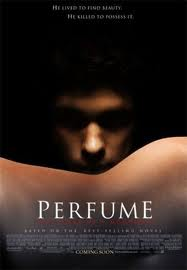 BIOENGENHARIA